Centros Educativos E.I. - E.P. y E.S.O. de Caudete
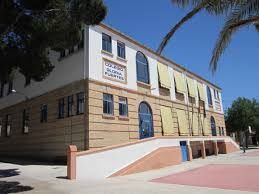 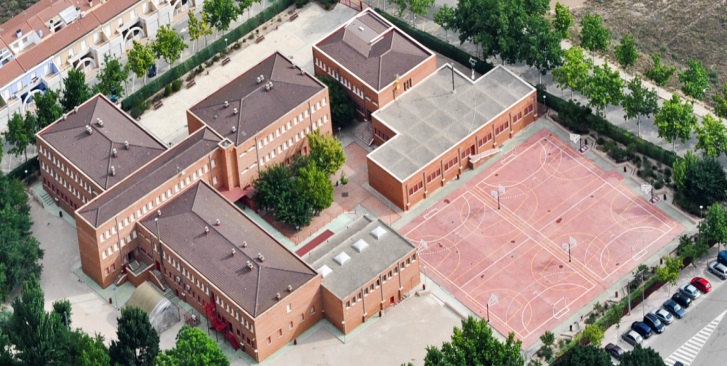 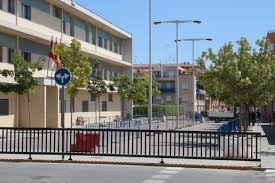 Evolución
Desarrollo
Unión
Calidad
Análisis
Realidad
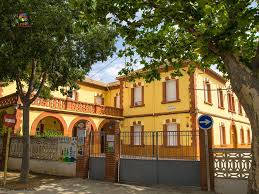 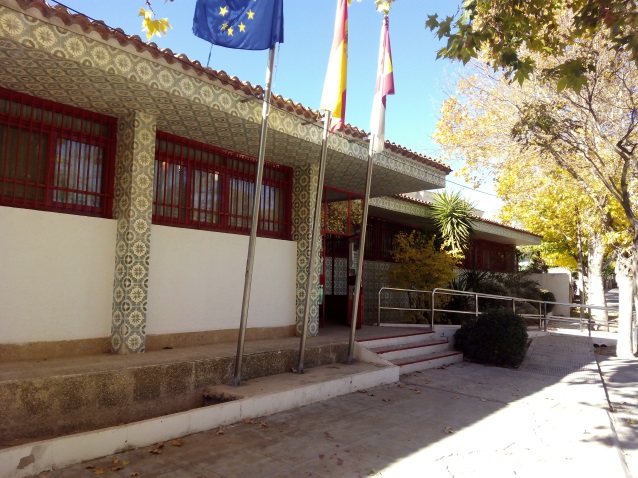 ÍNDICE
Necesidad de esta charla – Directora pedagógica de C.C. Amor de Dios (Elena Navarro)

Resultados encuesta realizada al alumnado de 5º y 6º de Primaria y 1º - 2º de ESO de todos los centros educativos de la localidad. – Directora del CEIP Paseo (Sonia), CEIP Gloria Fuertes (Francisco Javier)  e IES Pintor Rafael Requena (Celestino).

Actuaciones que se llevan a cabo en los centros 
    escolares – Director del CEIP Alcázar y Serrano   (Francisco Milán)
¿Por qué  reunimos a padres de alumnos 
de 5º a 1º ESO?

   Adolescencia: cambios
   Familia          amigos (identificación grupo)
 ¿Qué está ocurriendo?
   Necesidad de comunicarse TIC
   ONTSI (Observatorio Nacional Tecnologías)
   80.3% banda ancha
   Edad inicio del móvil 10 años
   Tasa uso de las TIC a lo 15 años = 91%
Bullying

                                 Cyberbullying
INVESTIGACIONES ESPAÑOLAS

 30.2% víctima Cyber
15.5% ha acosada a alguien Ciber
65.1% Observador Cyber
EXPERIMENTAR
OJO ¡NO DESTRUCTOR!
ENCUESTA EN CENTROS
DATOS ESTADISTICOS
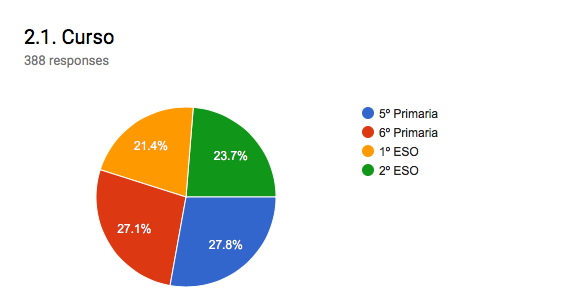 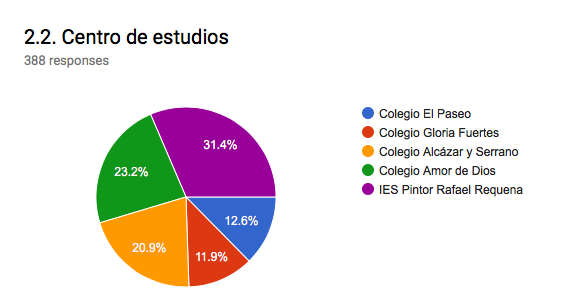 ENCUESTA EN CENTROS
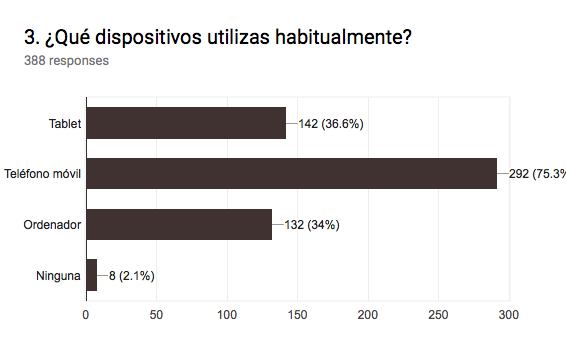 ENTRE LAS REDES SOCIALES DONDE RECIBEN INSULTOS:		Whatsapp, Thiscrush, Youtube, Instagram.
IMPORTANCIA DE DENUNCIARLO
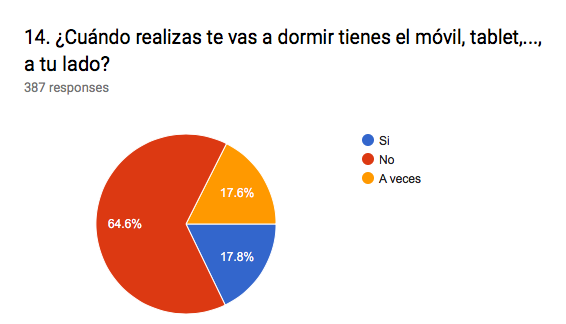 LA MAYORIA CON CUENTA PRIVADA
Centros Educativos
Prevención y Actuación (Protocolos)
Formación e información a la comunidad educativa sobre Redes Sociales.
Docentes
Alumnado
Familias
Claustro/ Consejo Escolar/ Comisión Convivencia/ N.C.O.F. de Centro.
Actuaciones concretas
Charlas de Orientación en 4º, 5º y 6º E.P. y 1º E.S.O.
Charlas de la Guardia Civil.
Planes de educación emocional desde E.I. hasta 4º de E.S.O.
Talleres y Charlas desde la Federación de AMPAS y las propias AMPAS en cada centro.
Talleres sobre ciberbulling y prevención del acoso escolar
Escuela de Familias y Café tertulia.
Proyectos como “La mandarina de Newton”.
Asesoramiento y charlas de INCIBE (familias y docentes).
Recursos y charlas de IS4K. 
Pantallas amigas.
Iniciativas propias de docentes formados (Tutorizaciones).
Charlas-taller con “Nueva Vida”. Villena.